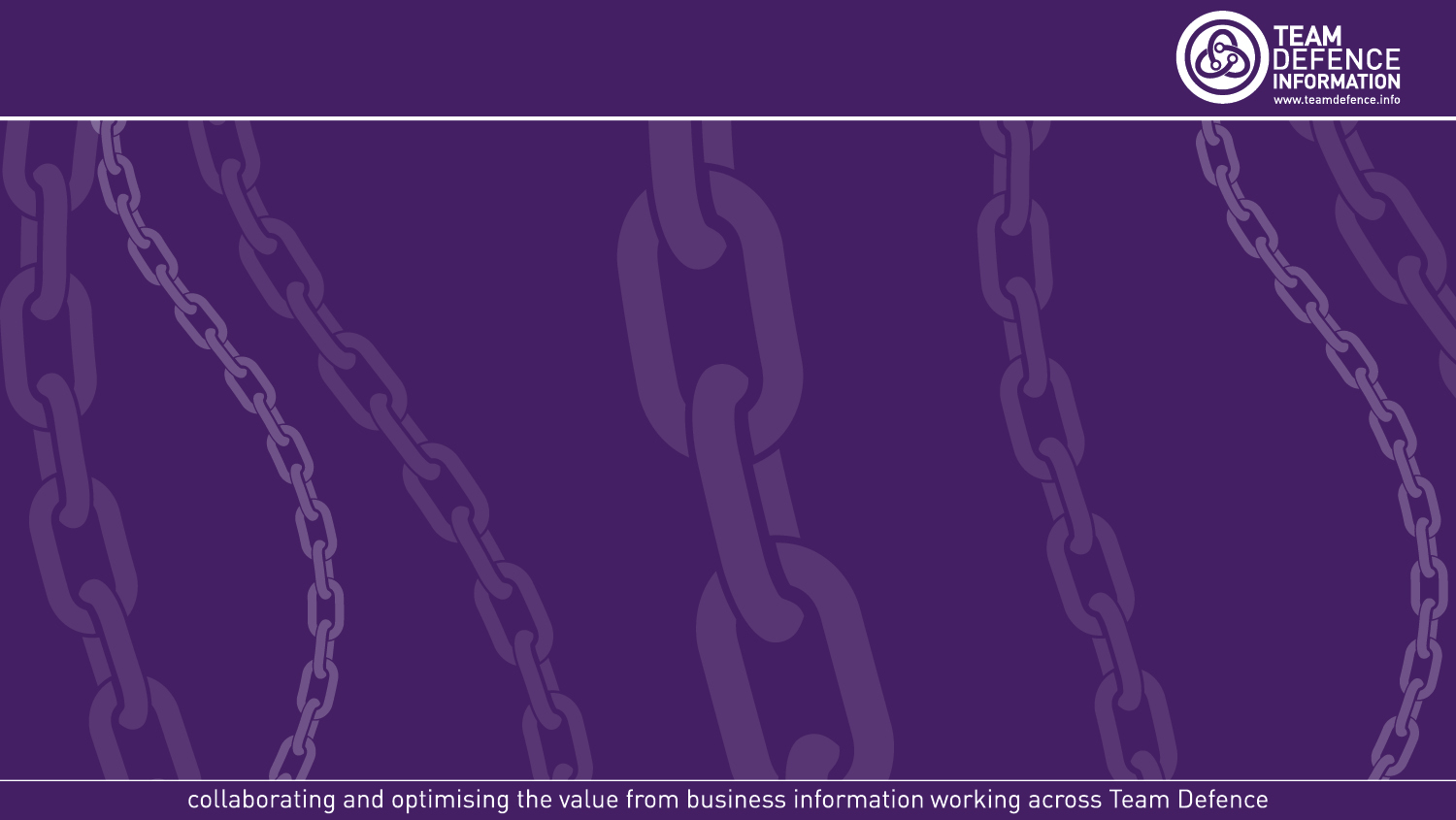 Information Security Forum ISF
8th June 2023 11:00 am – 3:00pm
Hybrid - Briarlands & Teams
Agenda
11:00 - Welcome (Andy Corbett and Chairs) – (1pm – 1:30 pm break) 
Policy Updates - (Ian Bryant)
CUPAS Community Collaboration Update - (Ian Bryant)
UK/US Contractual Issues (DFARS etc.) - All 
Top 3 Discussions:
Dart S Discussions 
Facilities Security Clearance
EMS Contract End and related gateway issues (SMI 3 instead of BPS)
Industry Roundtable – Issues and Best Practice (Mark Parkin & Rob Ball)
Secure by Design – update from the SbD Team (Speaker tbc)
DI23 update – Andy Corbett
AOB - Topics for future meeting – next top 3 (All)
Date of next meeting & close